মাল্টিমিডিয়া ক্লাসে স্বাগতম
.
পরিচিতি
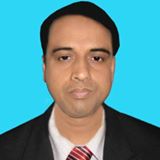 মো: আব্দুল মালেক
সহকারী শিক্ষক (কম্পিউটার)
কাজী আব্দুল মাজেদ একাডেমী
পাংশা, রাজবাড়ী।
মোবাইল: ০১৭১৭-০০২১৫১
ই-মেইল : abdulmalek1972p@gmail.com
Website: www.teachersnews24.com
শ্রেণিঃ ৭ম
বিষয়ঃ বাংলা
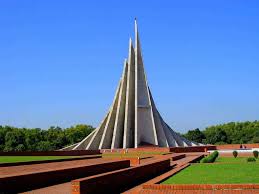 স্মৃতিসৌধ
ফয়েজ আহমদ
শিখনফল
এই পাঠ শেষে শিক্ষার্থীরা---
কবি পরিচিতি  বলতে পারবে।
কঠিন শব্দের অর্থ বলতে পারবে। 
কবিতাটির ভাবার্থ ব্যাখ্যা করতে পারবে।
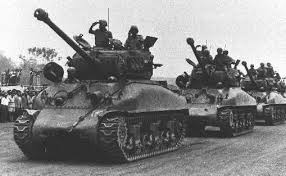 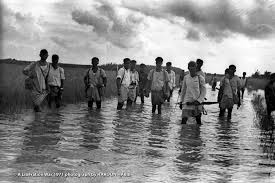 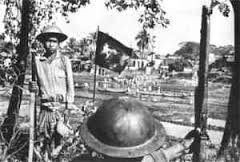 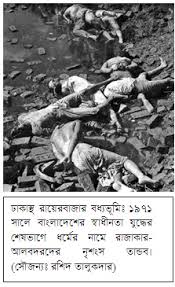 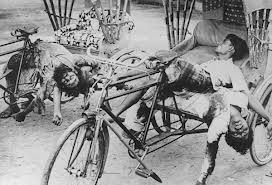 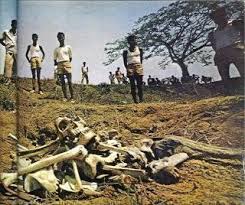 দলীয়কাজ
জবা- তোমাদের এলাকার শহীদ মুক্তি্যোদ্ধাদের তালিকাপ্রস্তুত কর।
বেলে-মুক্তি্যুদ্ধে অংশগ্রহনকারী বিভিন্ন পেশাজীবিদের তালিকাপ্রস্তুত কর।
শাপলা-মুক্তি্যুদ্ধ আমাদের গৌরবের বিষয় কথাতি ব্যাখ্যা কর।
মূল্যায়ন
ফয়েজ আহমদ কত সালে জন্মগ্রহন করেন?
স্মতিসৌধ কোথায় অবসিত?
মুক্তিসেনা কারা?
শত্রুসেনা কারা?
বাড়িরকাজ
‘ঘাতক ধবংস করেছে অস্ত্র হেনে’ বলতে কবি কী বুঝিয়েছেন বণনা কর ।
ধন্যবাদ
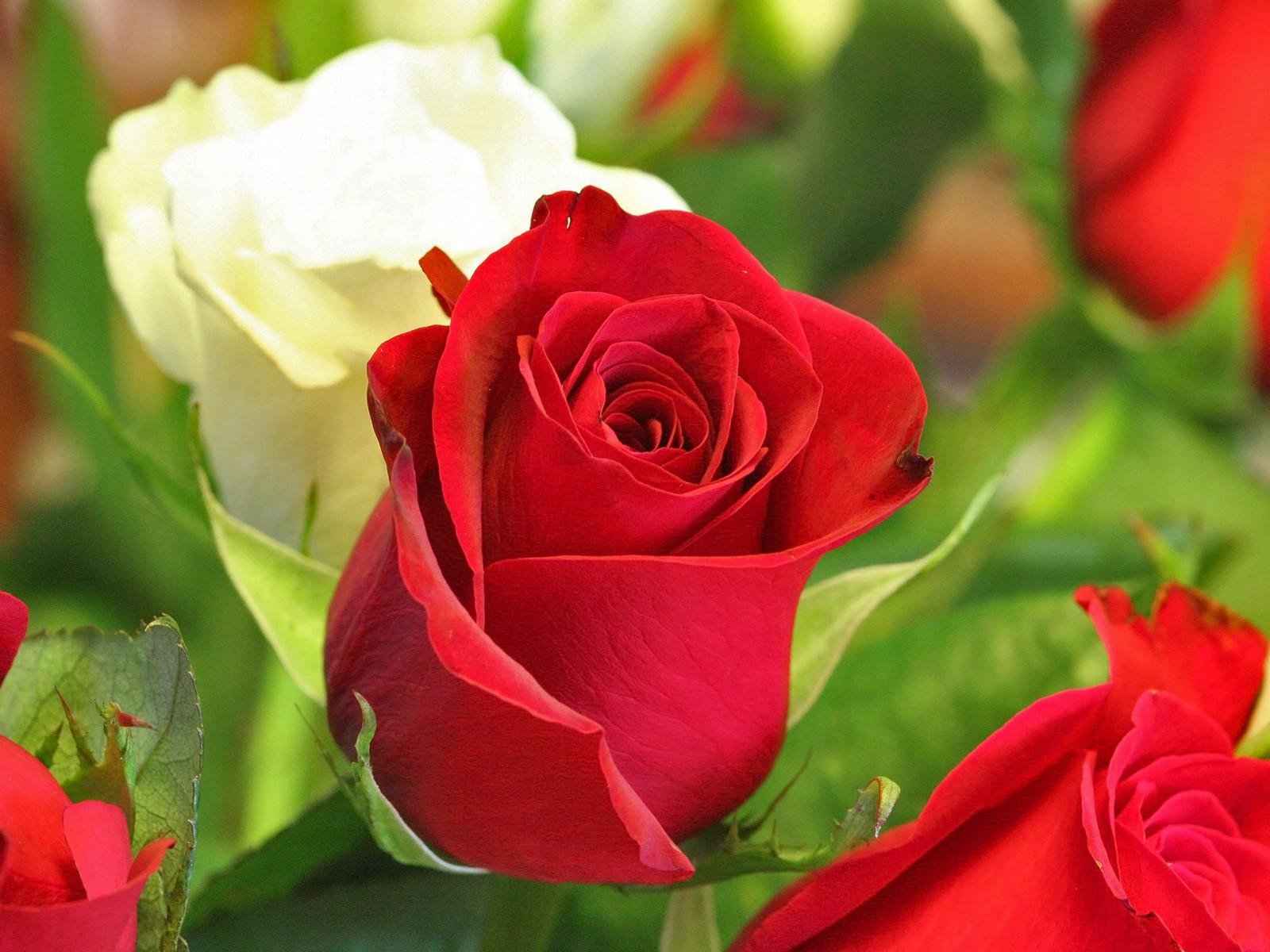